Комунальний заклад «Харківська загальноосвітня школа І-ІІІ ступенів №158Харківської міської ради Харківської області»  Конкурс проєктних ініціатив «Марафон унікальних справ»  ПРОЄКТ «ВІД СЕРЦЯ ДО СЕРЦЯ»
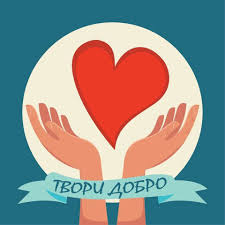 Роботу виконали: 
учениці 10-Б класу Гранкіна Марія,
Стефановська Аліна, Павлова Ксенія  
Керівник:
Боднар Ольга Сергіївна,
куратор шкільного самоврядування, спеціаліст І категорії
1
Актуальність проєкту обумовлена реаліями сучасності. Сьогодення вирізняється швидким розвитком технічного прогресу і високих технологій… зла і жорстокості, які на кожному кроці чатують на юні людські душі. Вони проявляються як егоїзм, душевна черствість, байдужість, жорстокість. Це страшні хвороби сучасності. І зароджуються вони тоді, коли дитина робить перші усвідомлені кроки у житті.
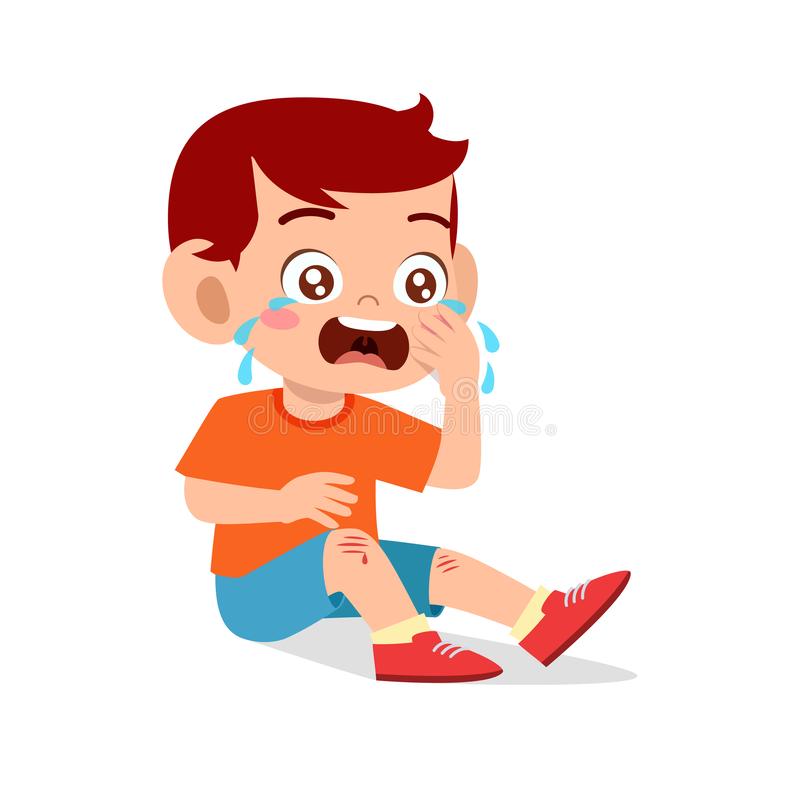 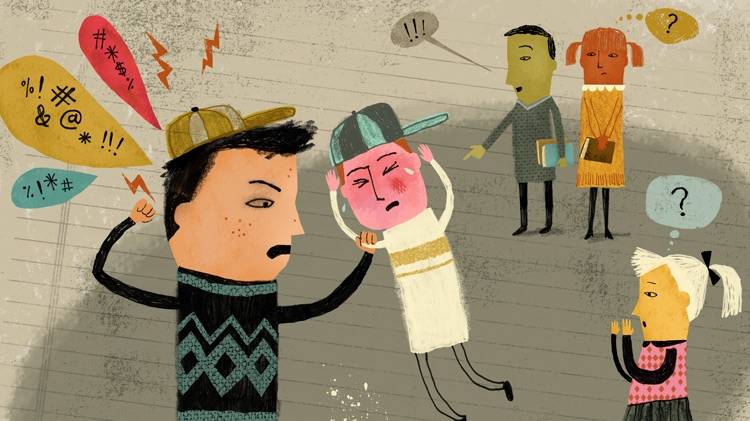 2
Мета проєкту:
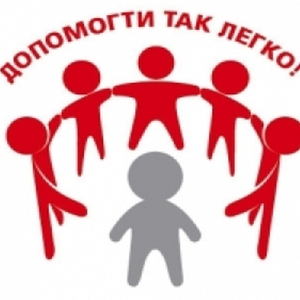 полягає у формуванні свідомості школярів почуття доброзичливості, гуманності, єдності, допомоги та підтримки, необхідності творити добро; навчанні дітей толерантному ставленню один до одного; розвитку самостійності, почутті відповідальності не лише за себе, а й за долю оточуючих
Завдання проєкту:
1
Провести анкетування серед 
учнів 5-11-х класів
2
Залучити до проєкту якомога 
більшу кількість учнів;
3
Визначити методи та шляхи  допомоги.
4
Термін реалізації проєкту: постійно діючий проєктУчасники проекту:-учні 1-11-х класів;-учнівська республіка «Республіка рівних»;-учителі;-батьки.
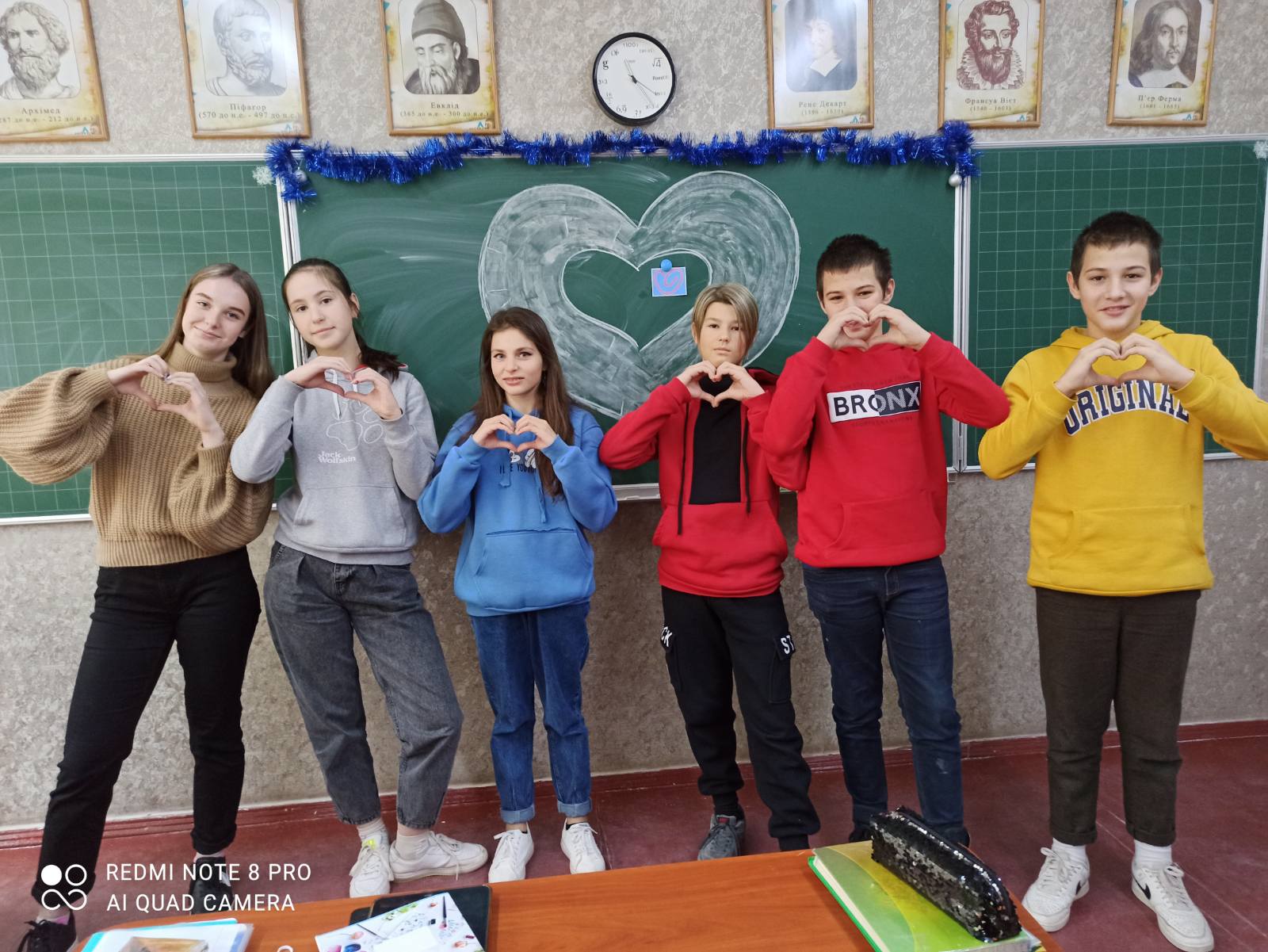 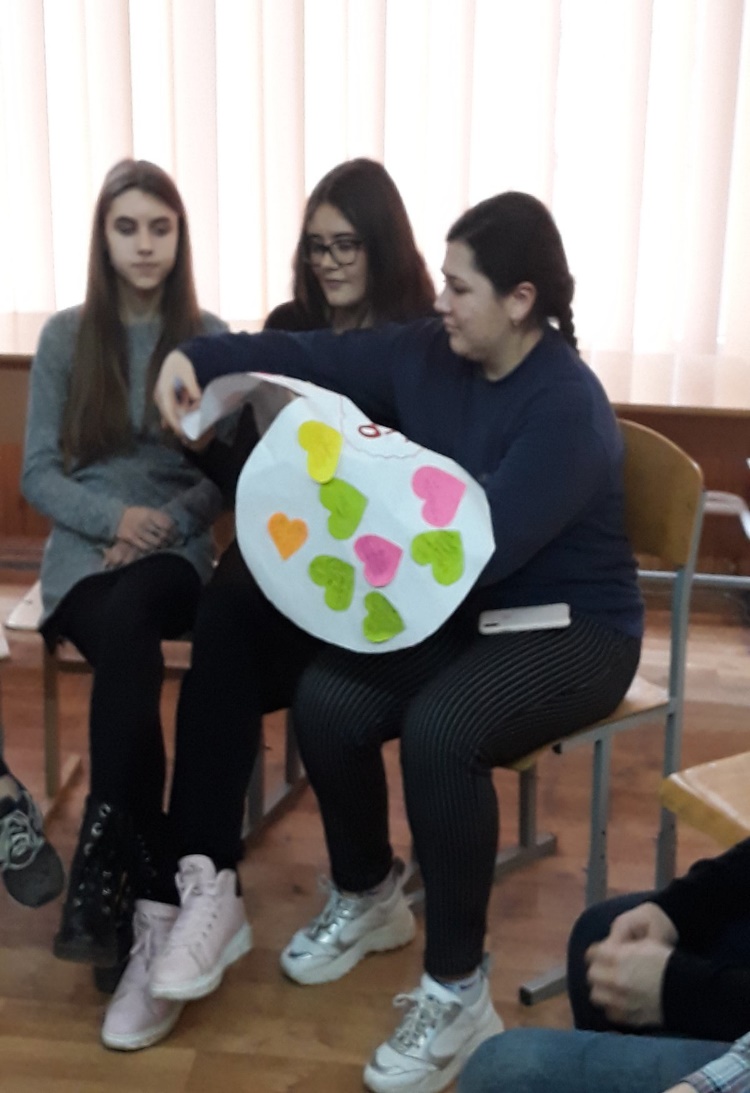 Очікувані результати: 
1.Підвищити рівень знань учнів різних вікових категорій та їх батьків про суспільні проблеми, які не повинні нікого залишати осторонь.
3. Філософія проєкту базується на принципі, що соціально-відповідальне суспільство можливо лише в тому випадку, якщо соціально-відповідальним є кожен його індивід.
5
Результати анонімного опитування учнів:
78% учнів вважають актуальними проблеми насилля та булінгу
27% мають знайомих, що потребують моральної допомоги
84% знають про загиблих-воїнів свого міста, району, школи 
41% мають знайомих переселенці, чи учасники АТО?
74% вважають ти своїм обов’язком допомагати людям
6
Шляхи допомоги людям за результатами анкетування учнів
7
Проєкт складається з таких напрямків:
1
підтримка та надання допомоги 
сім′ї загиблого воїна, випускника 
ХЗОШ №158 Сілка Артура;
Моральна та психологічна
підтримка учнів
4
2
проведення серед молоді 
просвітницької роботи
5
проведення благодійних акцій та ярмарків
3
підтримка військовослужбовців
8
Моральна та психологічна 
підтримка учнів
Залучення до самоврядування
Робота шкільного практичного психолога
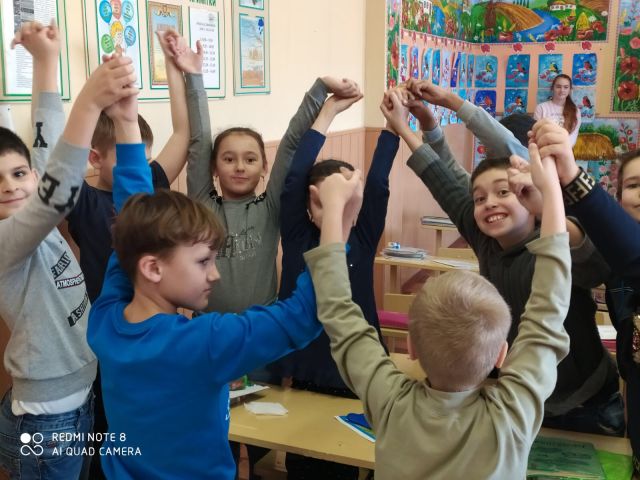 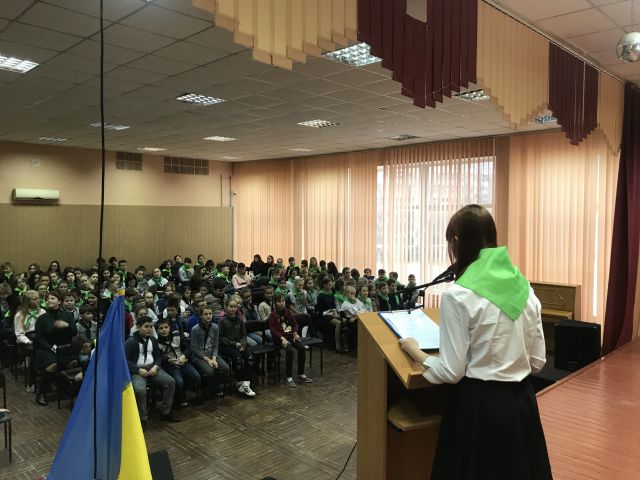 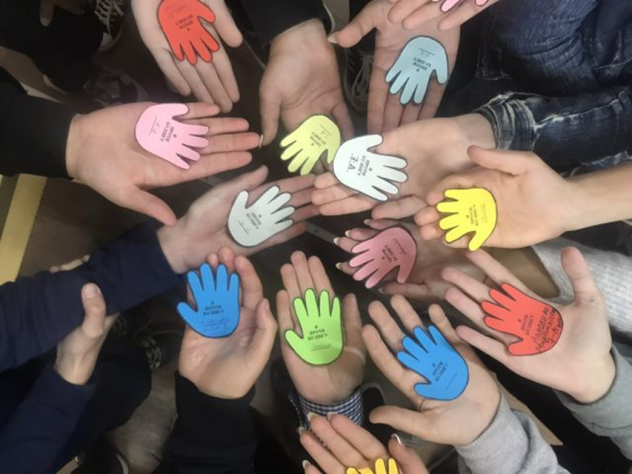 Участь у святах та заходах
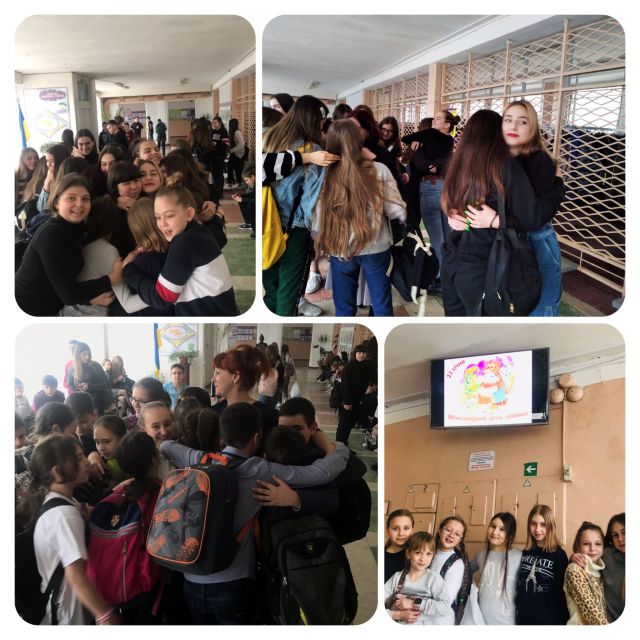 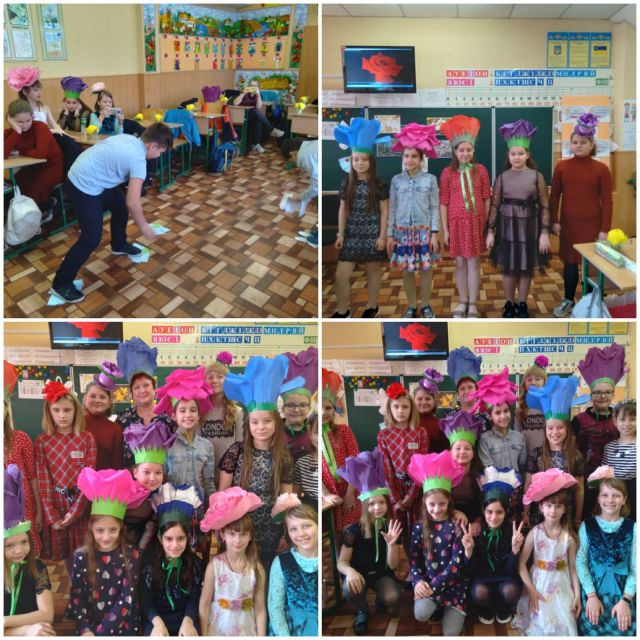 9
Проведення просвітницької роботи
Всесвiтнiй день соцiальної справедливостi
Уроки доброти
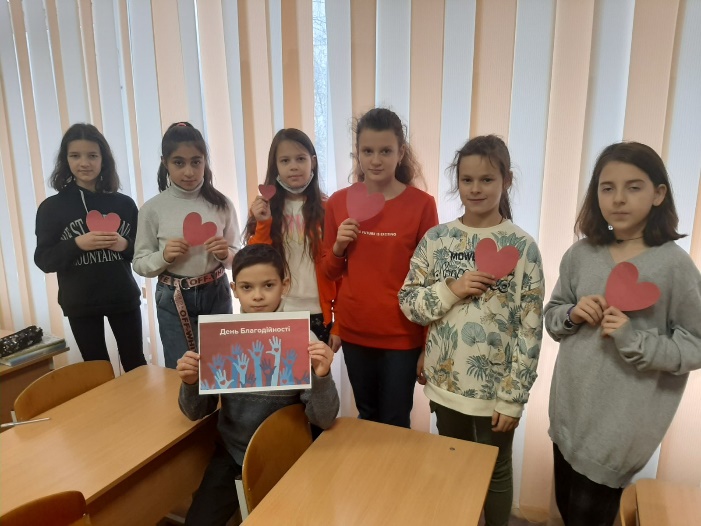 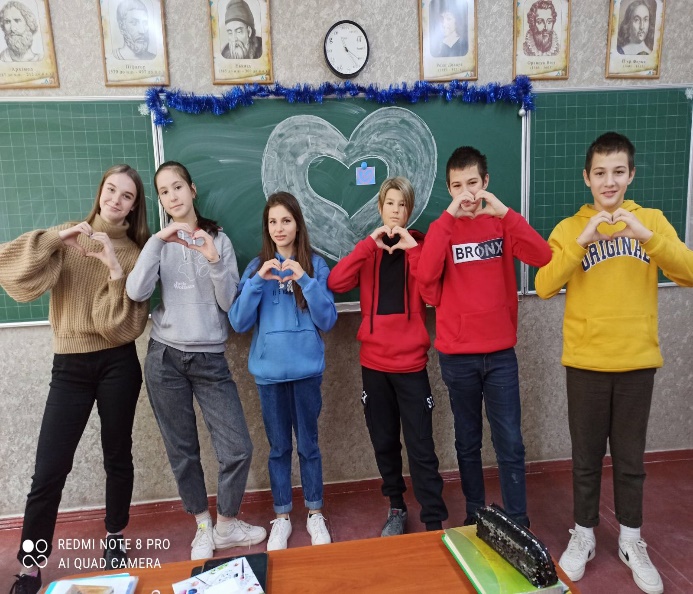 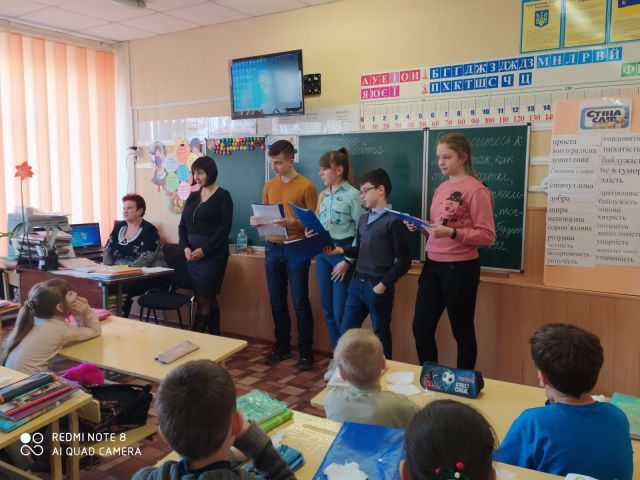 «Найбільший урок у світі» про права дитини та глобальні цілі розвитку.
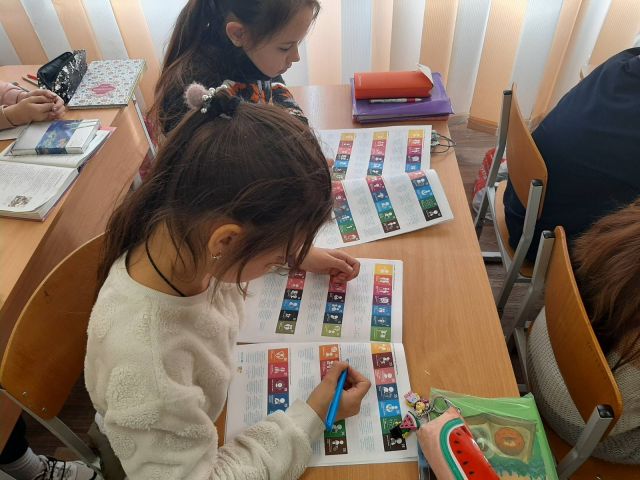 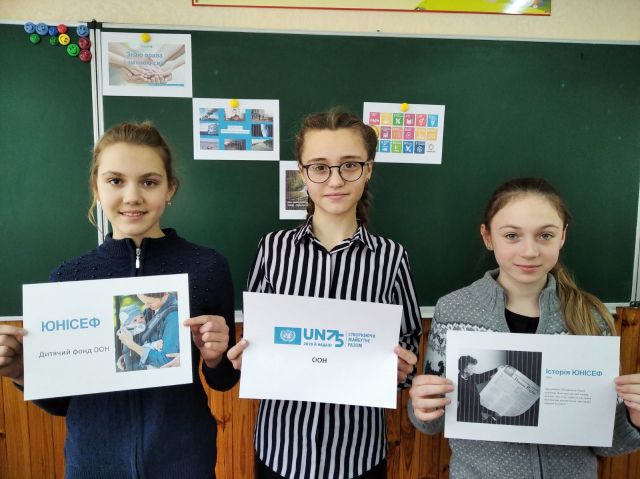 10
Підтримка військовослужбовців
Акція «Лист солдату»
Акція «Солдатам від дітей. 
З любов′ю»
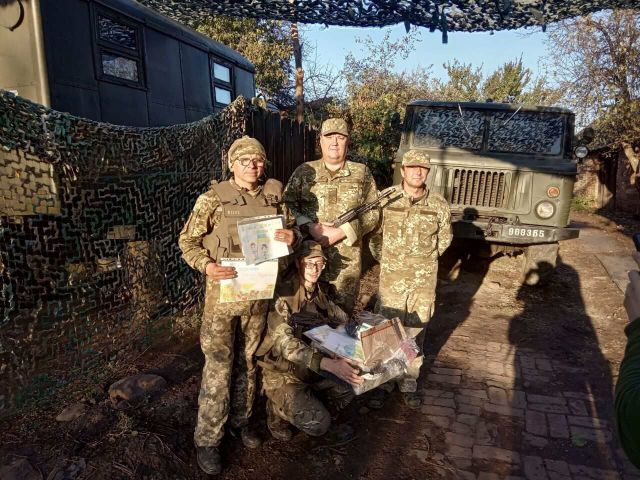 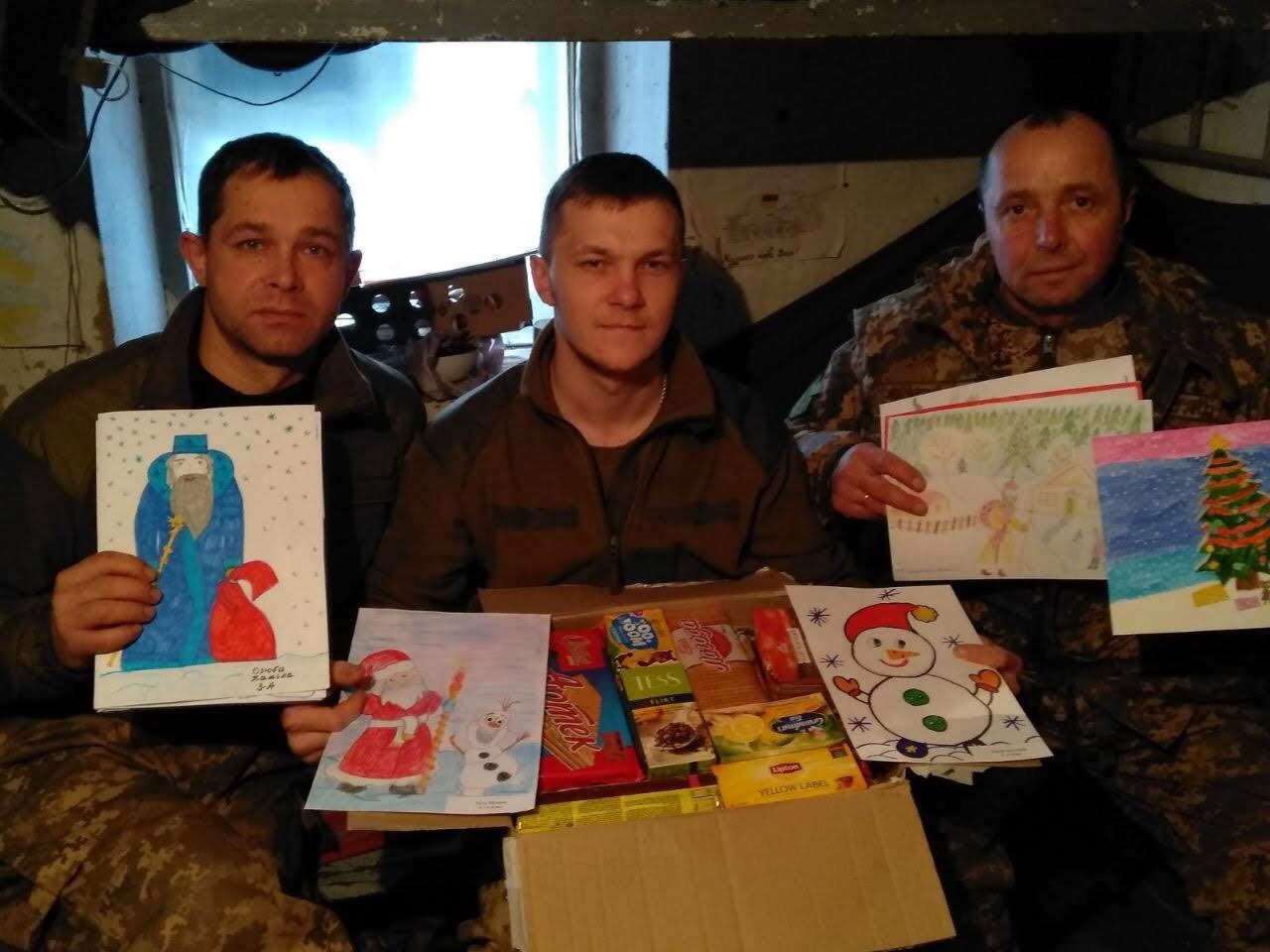 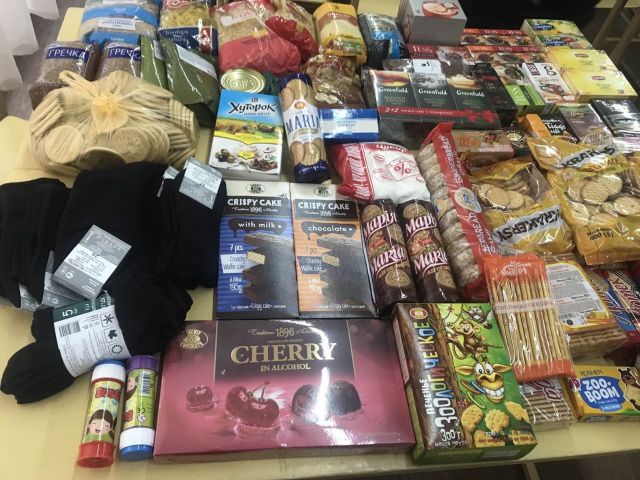 11
Підтримка та надання допомоги сім′ї загиблого воїна, випускника ХЗОШ №158 Сілка Артура;
Акція «Добру відкриваються серця»
Вшанування пам’яті Артура Сілко. Зустріч із матір’ю
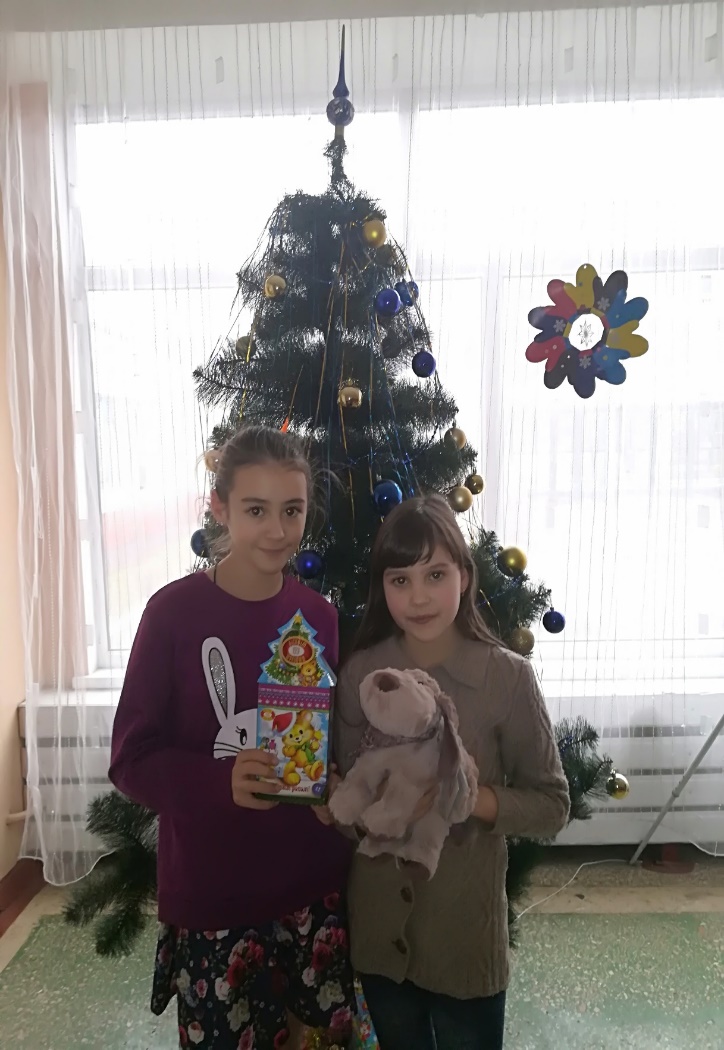 Акція «Подаруй дитині радість»
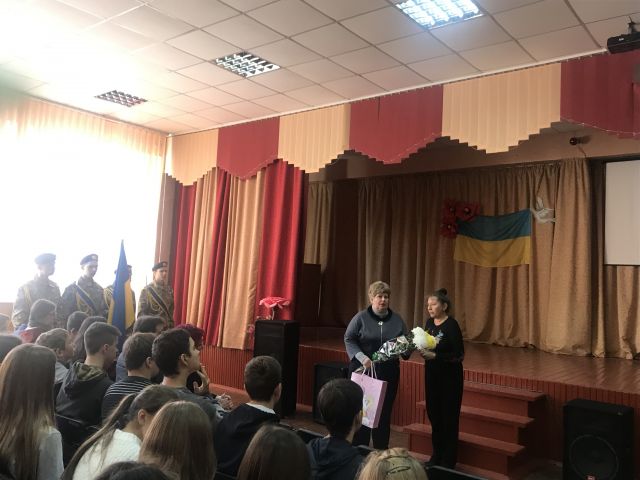 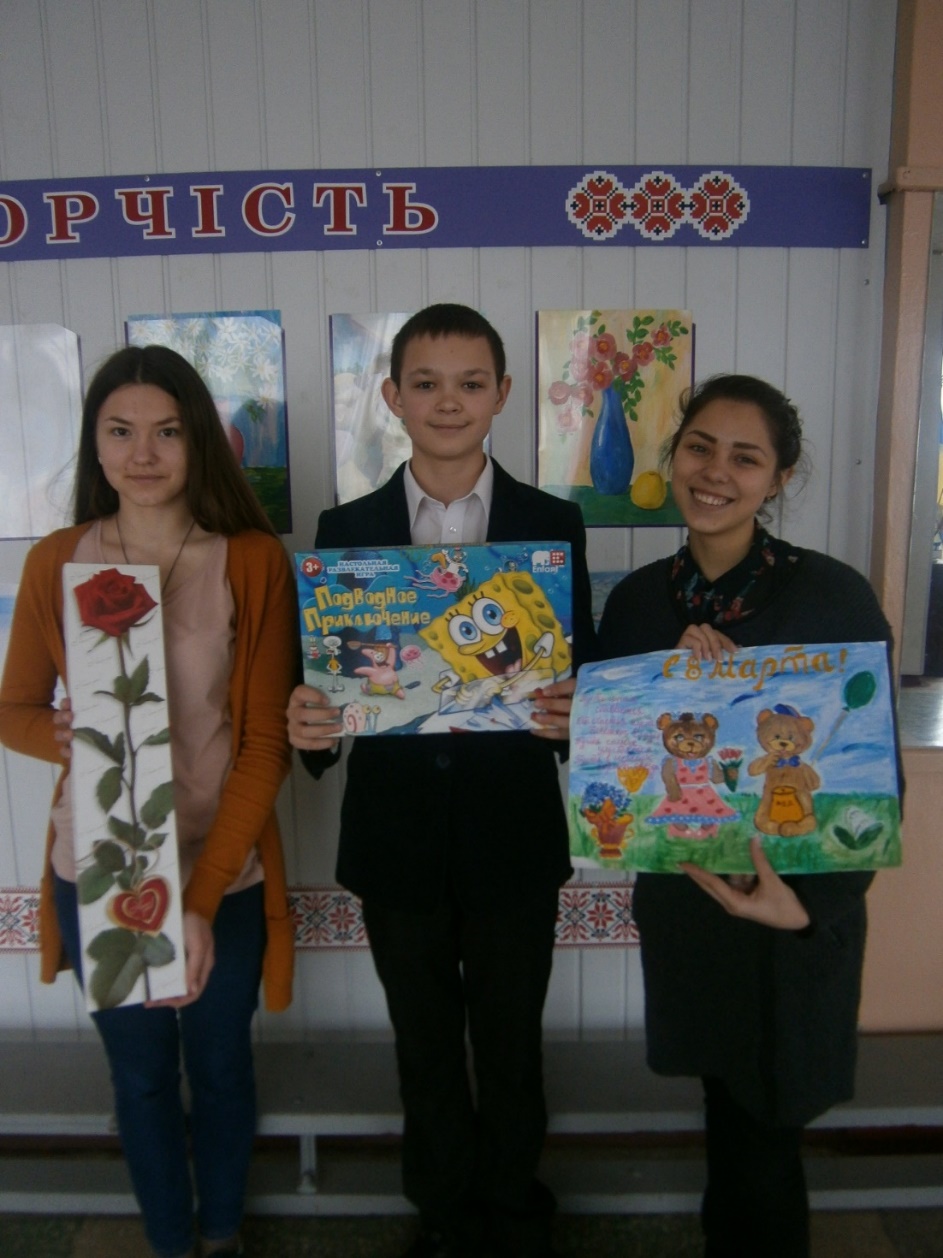 12
Проведення благодійних акцій та ярмарків
Акція «Я дар від серця принесу»
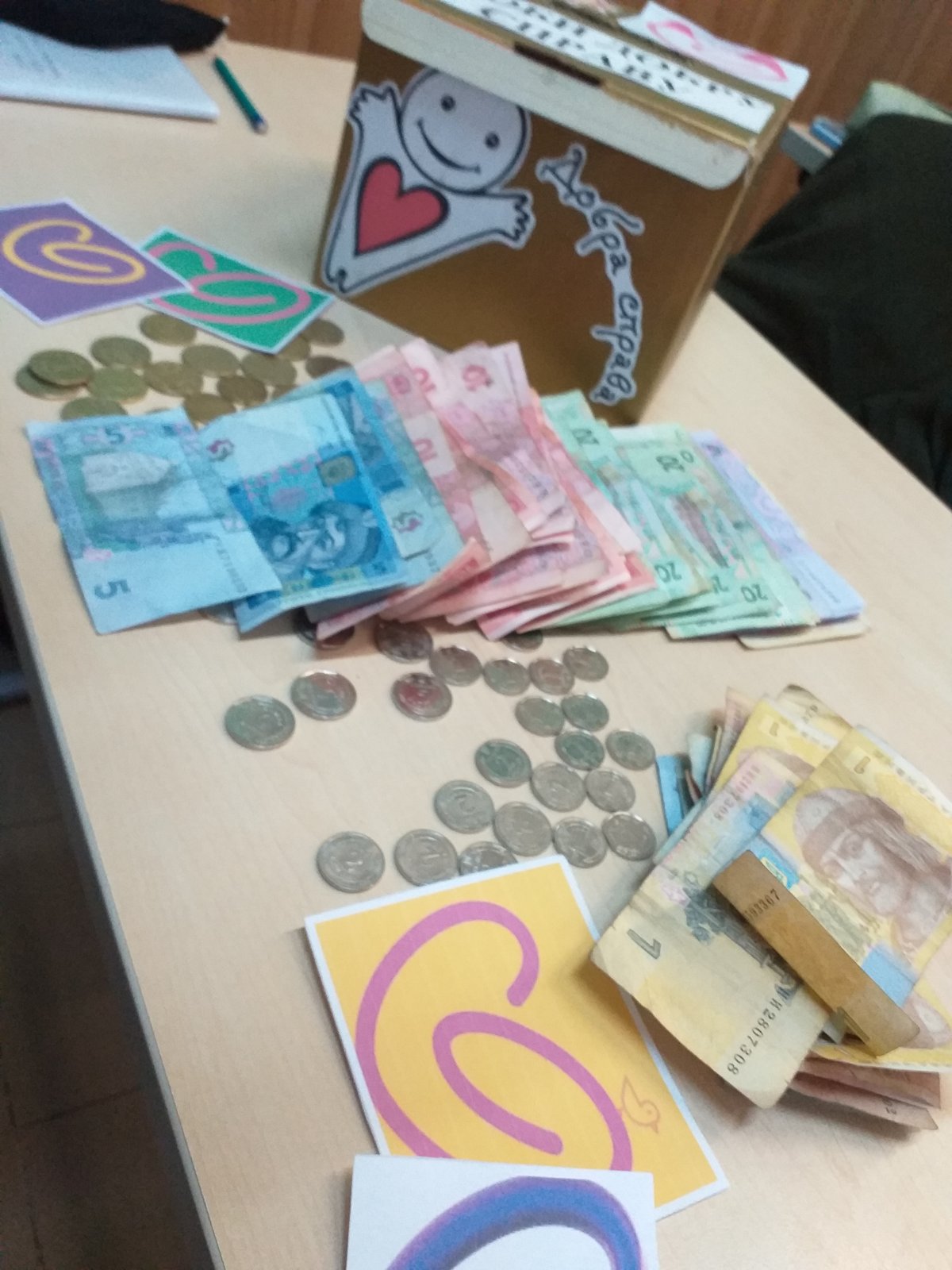 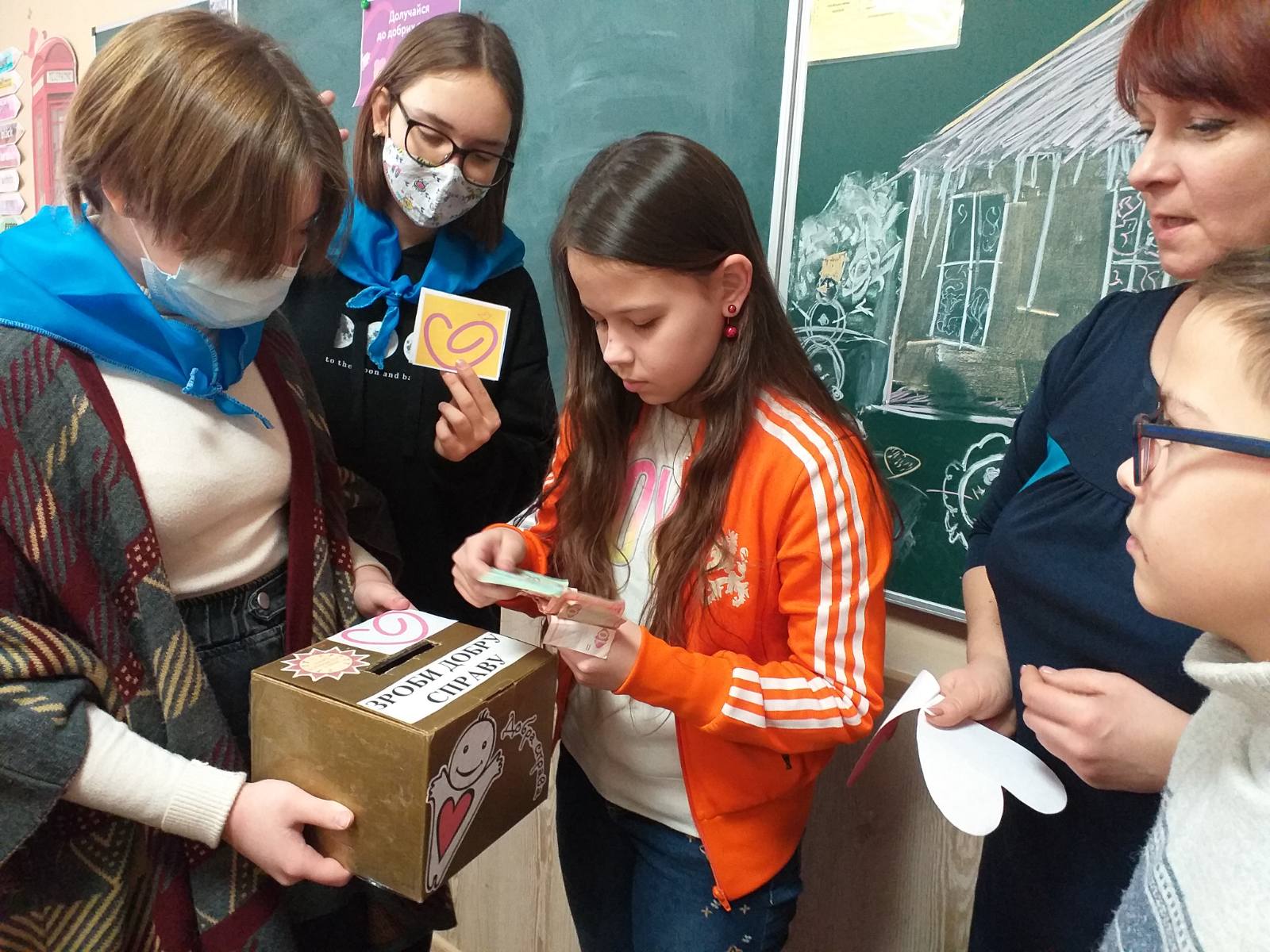 Акція «Стоп-кадр: вуса, вуха, хвіст»
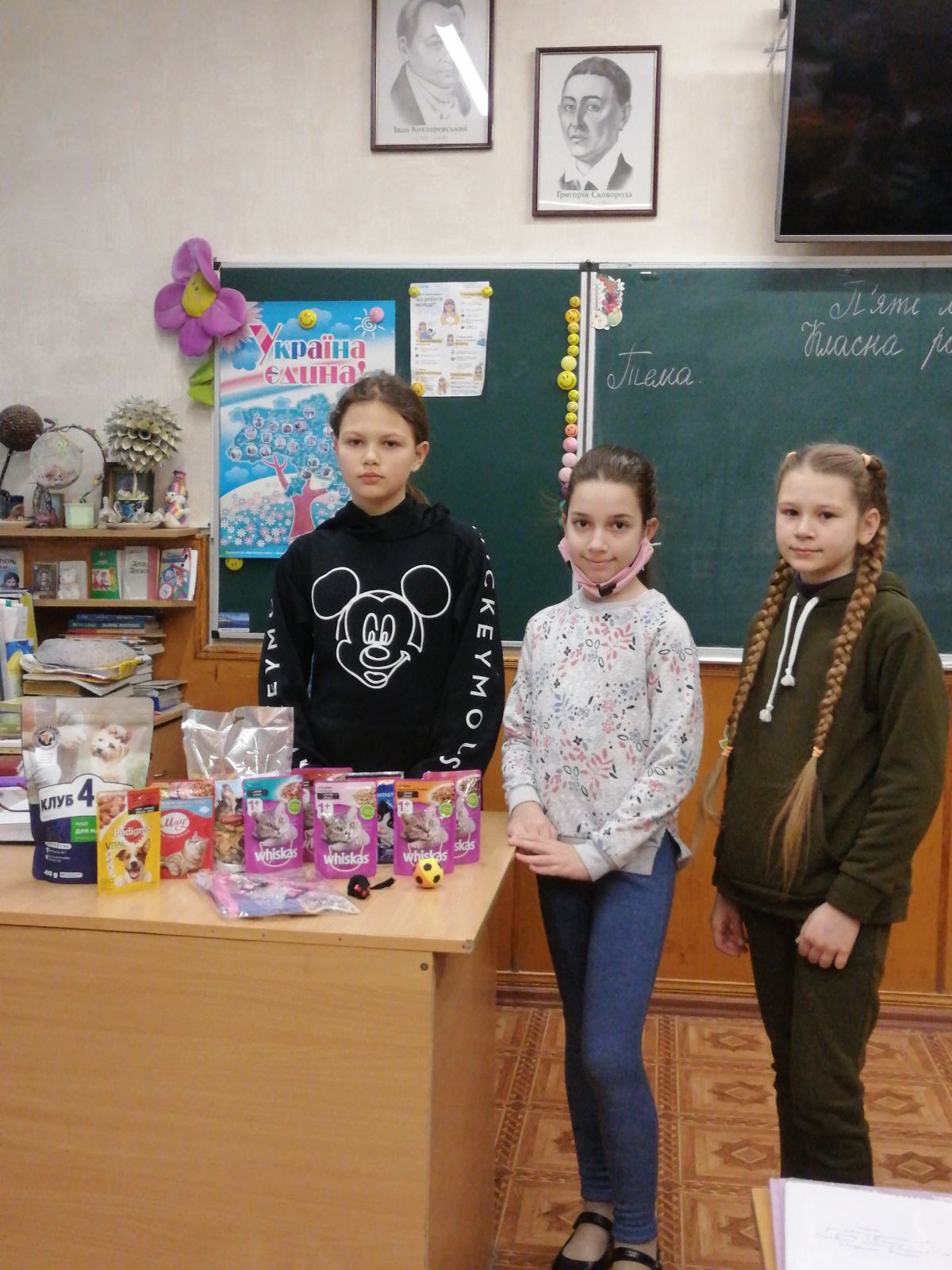 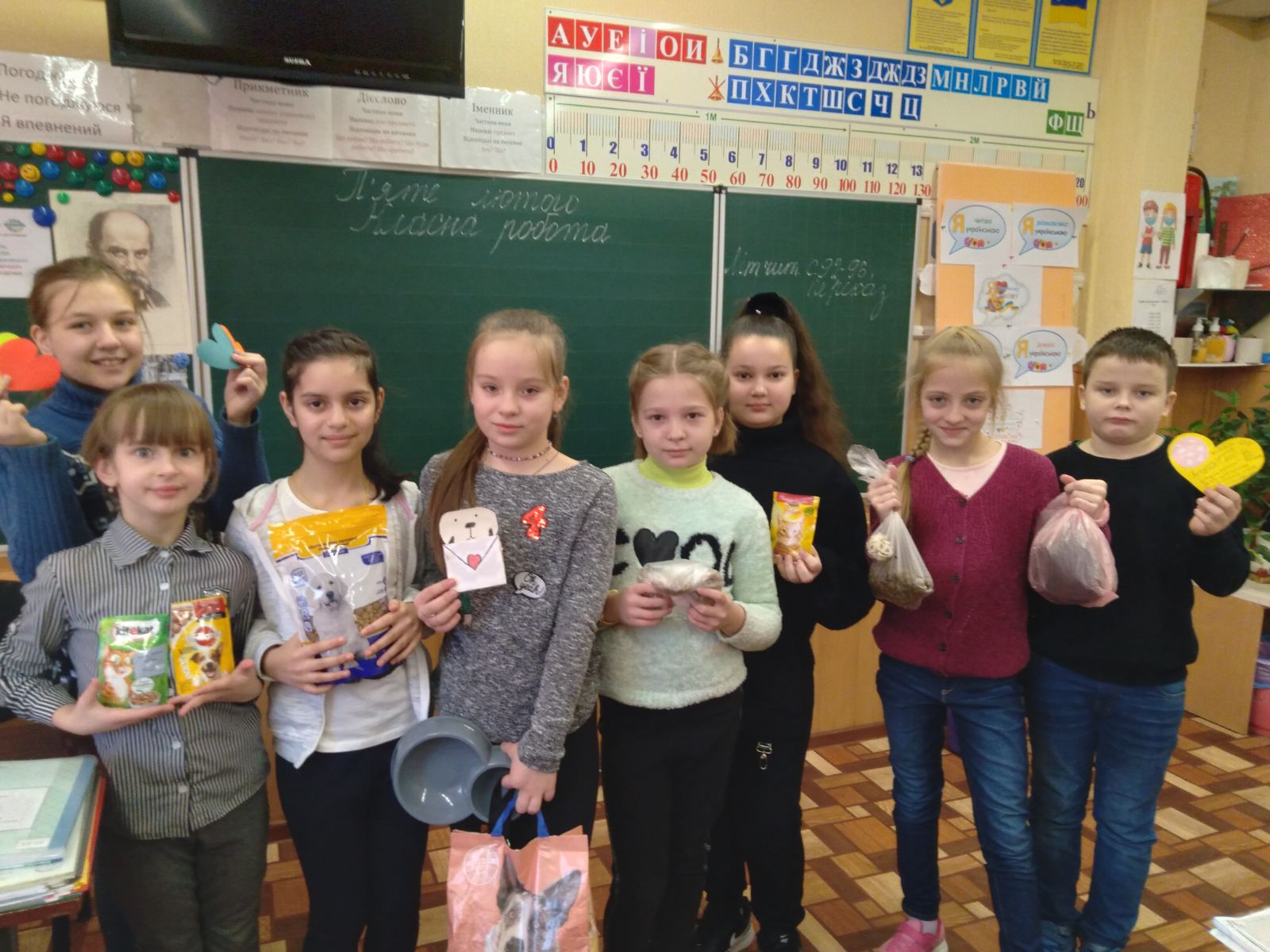 13
ЗАКЛЮЧНИЙ ЕТАП ПРОЕКТУ
Учні активні учасники Всеукраїнського проєкту «Школа миру»,  переможці  конкурсів
Класні виховні години;
батьківські збори;
загальні збори місцевої громади
Презентація результатів 
діяльності
Оцінка результативності
Ресурси і партнери
Батьківська громадськість,  Харківська обласна громадська організація «Спілка ветеранів ООC», районне козацьке товариство.
Інформування 
громадськості 
(бюджет)
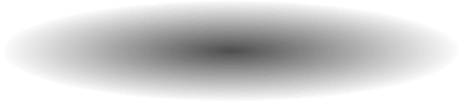 Кожен захід висвітлено на офіційному сайті школи, на інформаційному стенді та у соціальних мережах закладу освіти.
14
ВИСНОВКИ:
Для того, щоб усім нам, незалежно від соціального статусу досягти успіху у власному житті, не витрачати сил на конфлікти, кожному доцільно сформувати у собі доброзичливість, готовність прийти на допомогу, толерантність як риси характеру. Для цього необхідно:
бути готовими до того, що всі люди різні – не кращі й не гірші, а просто різні; 
навчитися сприймати людей такими, якими вони є, не намагаючись змінити в них те, що нам не подобається; 
цінувати в кожній людині особистість і поважати її думки, почуття, переконання незалежно від того, чи збігаються вони з нашими; 
зберігати «власне обличчя», знайти себе і за будь-яких обставин залишатися собою. 
Завдяки допомозі батьків, жителів мікрорайону, вчителів та учнів школа змогла реалізувати наш проект та довести що ми – єдині, ми – небайдужі!
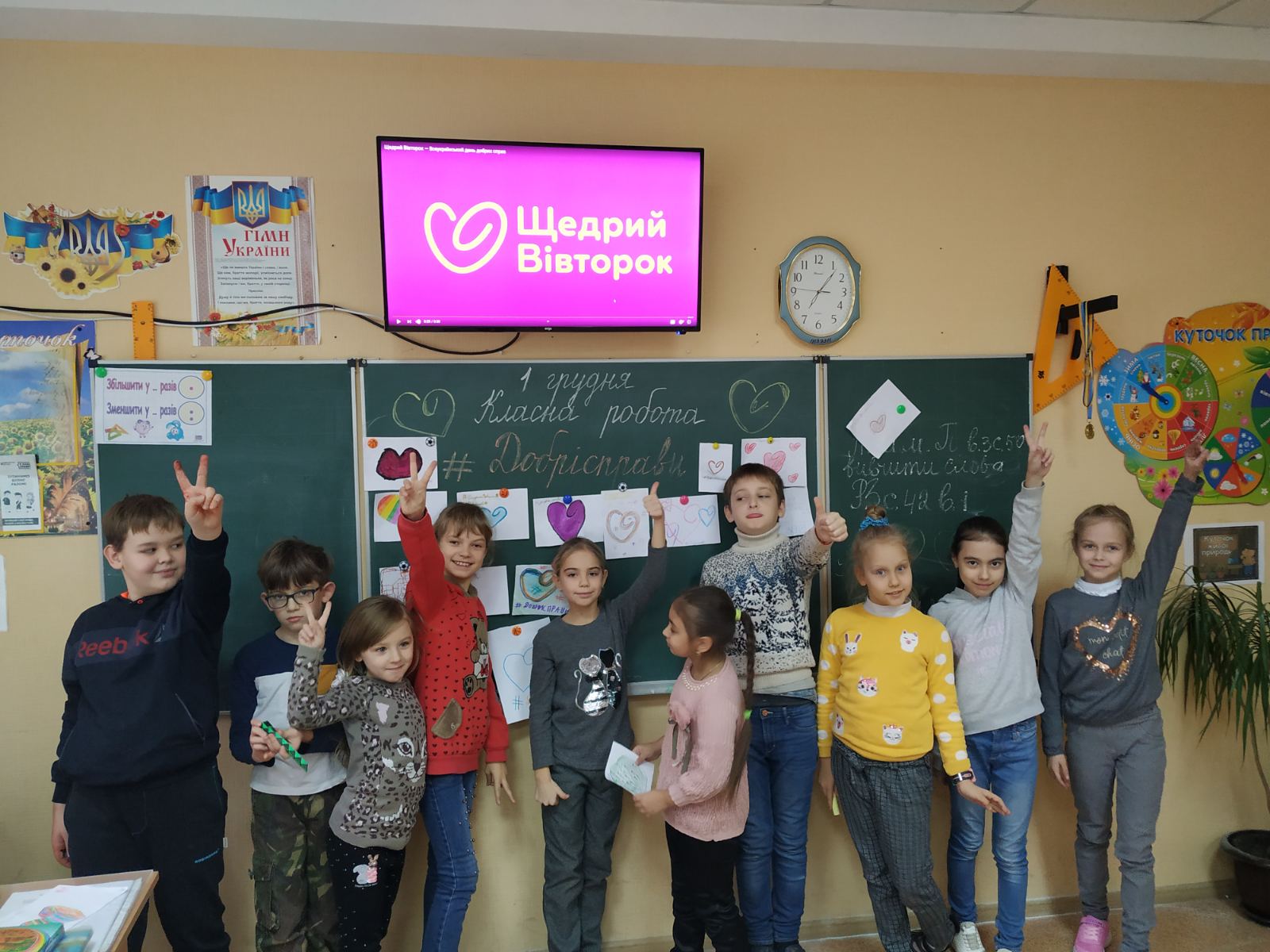 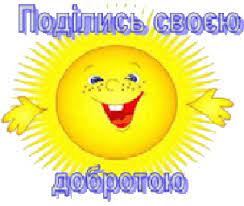 15